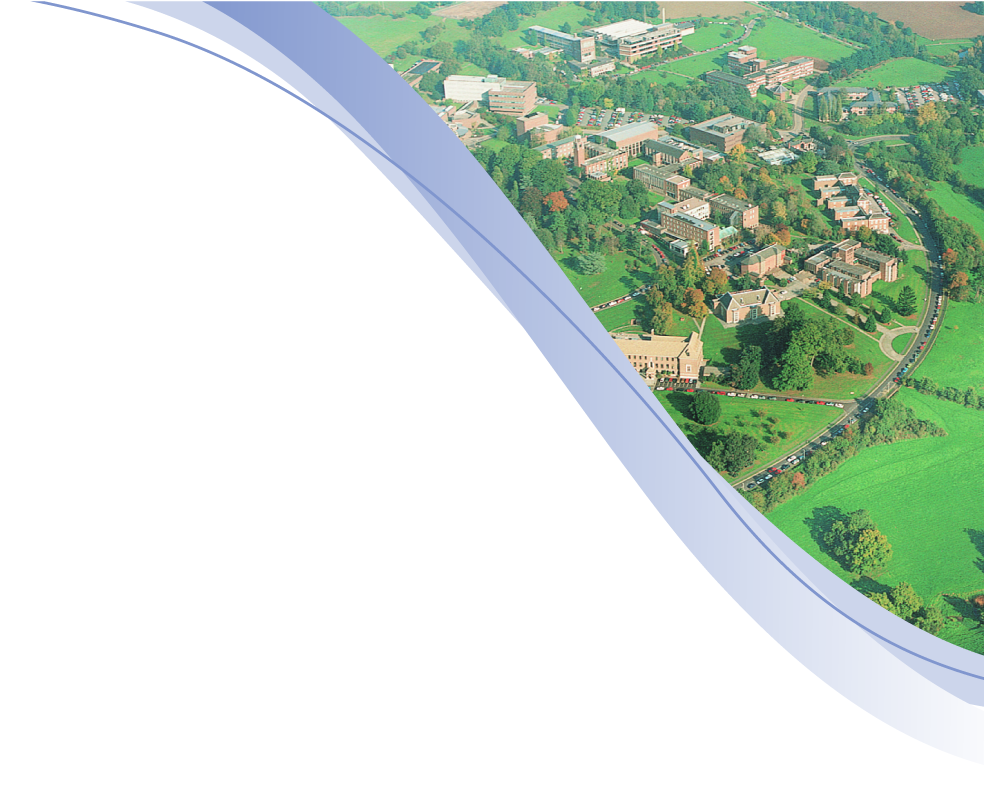 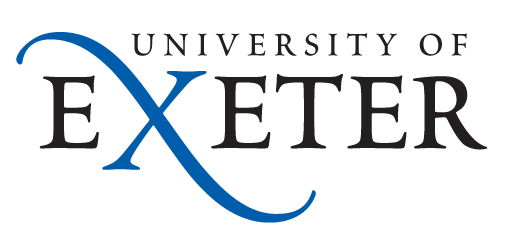 FASIG
Aptos Development Update

Anne Shrubshall, Assistant Director of Finance
4 April 2011
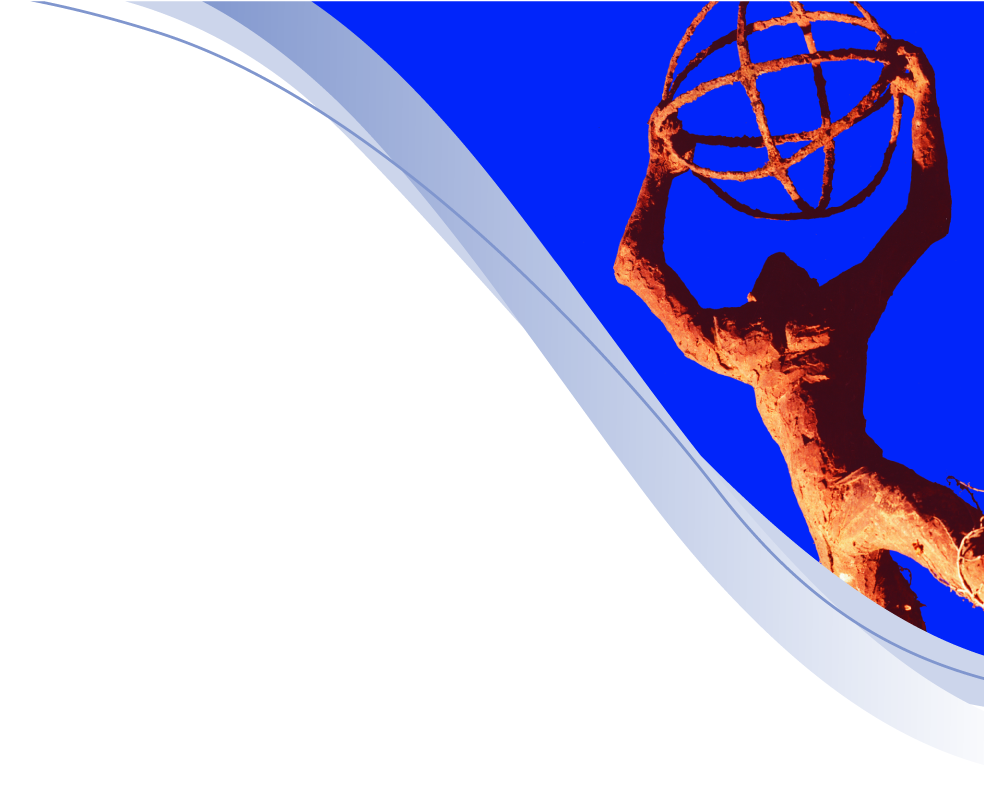 Current developments
Reporting
Emailing remittance advices
E-invoicing
Electronic Document Mangement
Purchase card module
Multi-currency
Internal trading
Replacing standard documentation with CSR
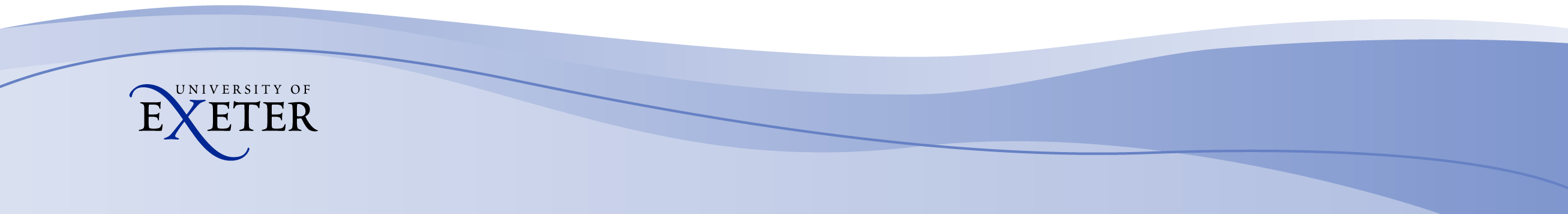 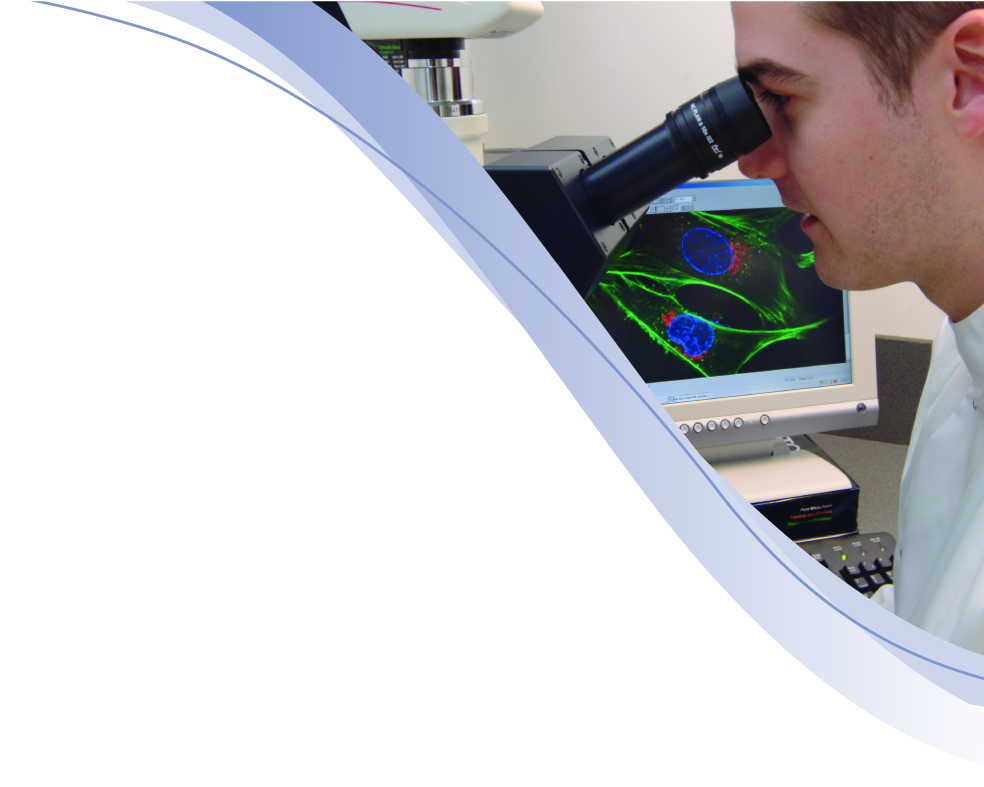 Future developments
Priority is to maintain at highest level of patch available
Patch 21 just implemented
Patch 22 released and being tested – aim to implement by end of April 2011
Version 10.01 now on general release
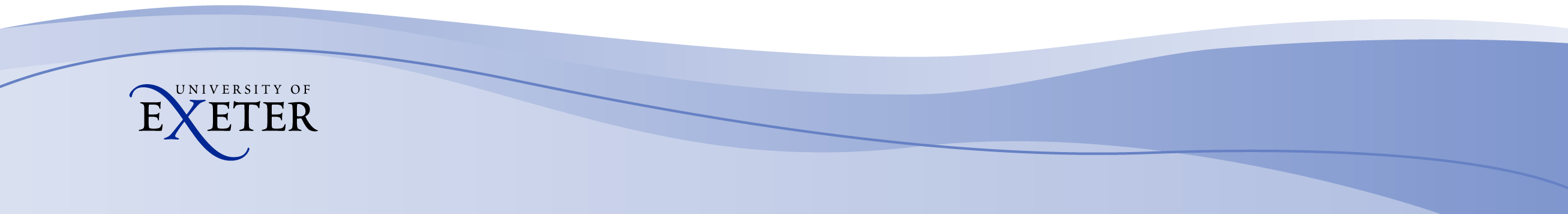 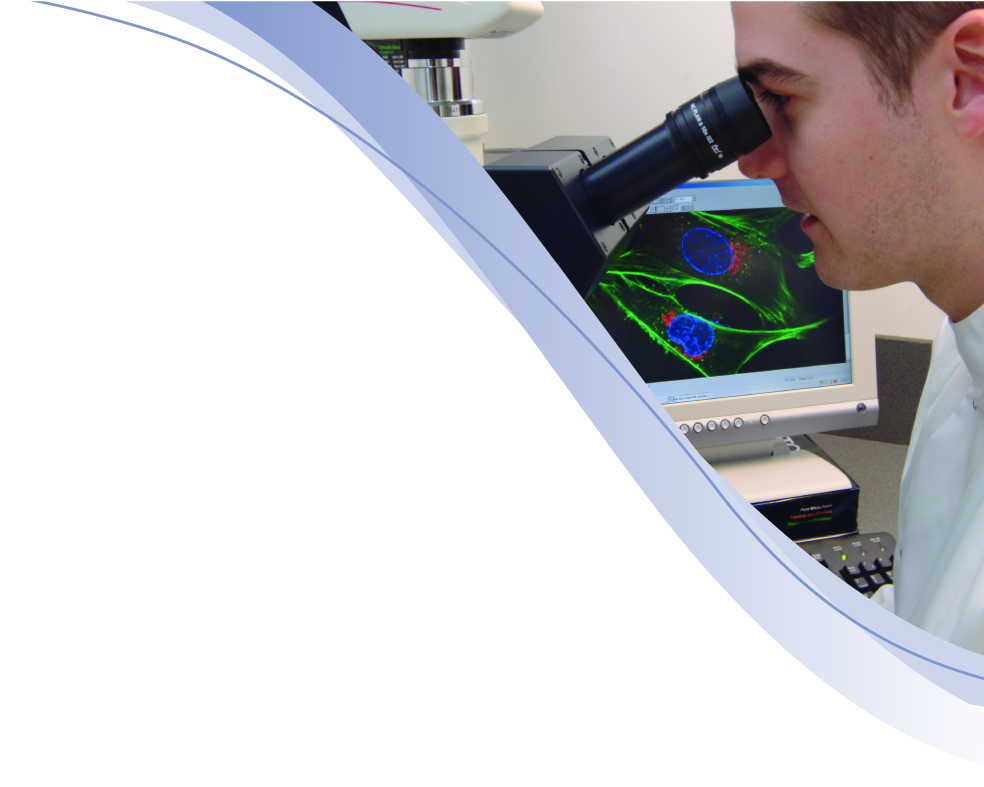 General Version 10 developments
Screen customisation
Streamlined System Administration
Reporting – Scheduling and User Subscription
Reporting – over 50 standard CSR reports available
Linked reports – define single pack of reports
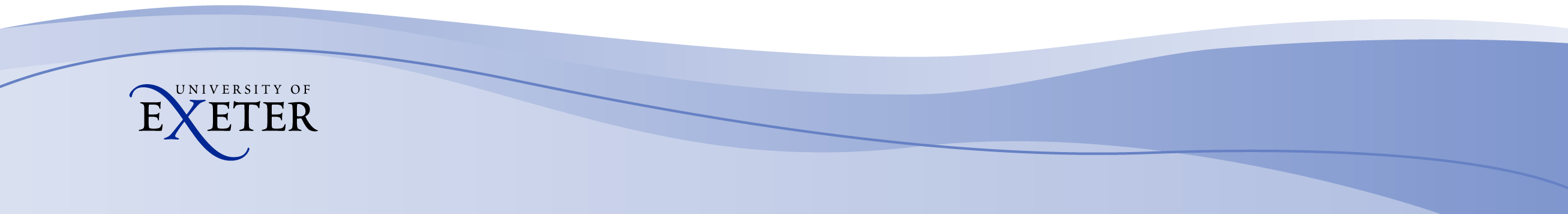 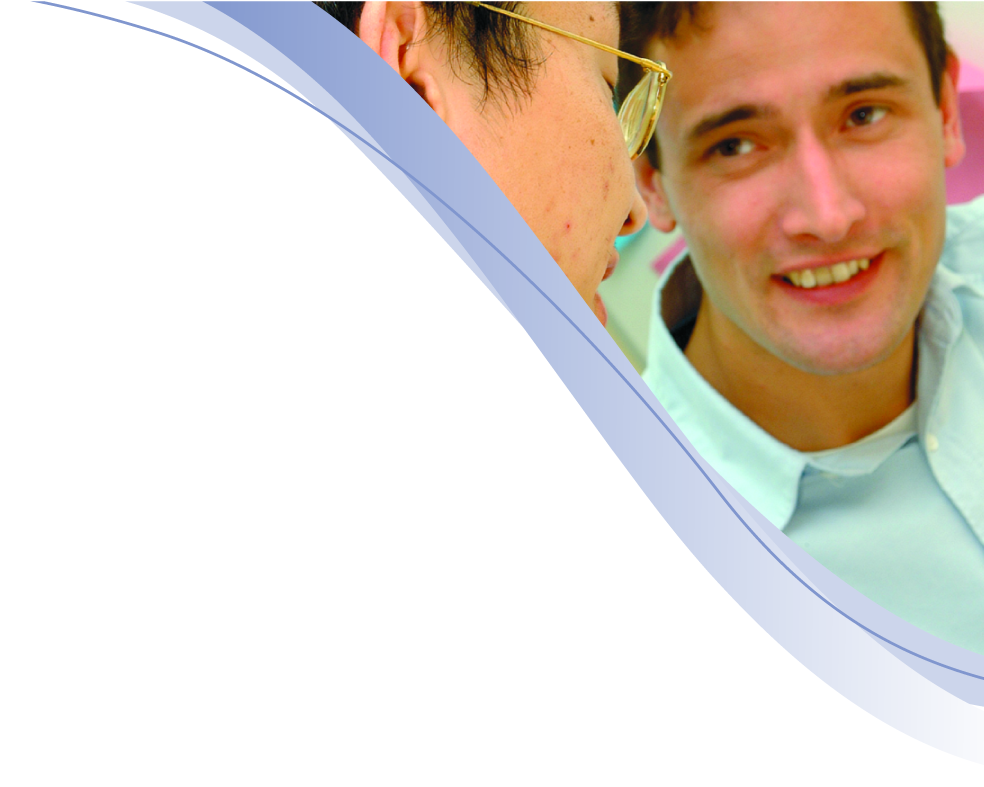 Version 10.01
Browser based CSR viewer
Improved payment processing
Streamlined enquiries
Configurable devolved budgeting and forecasting
Reengineered Expenses Module
Procurement card management
Materials management
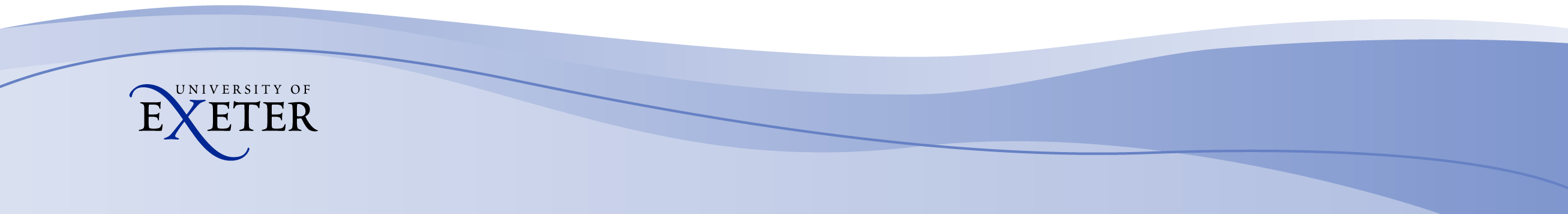 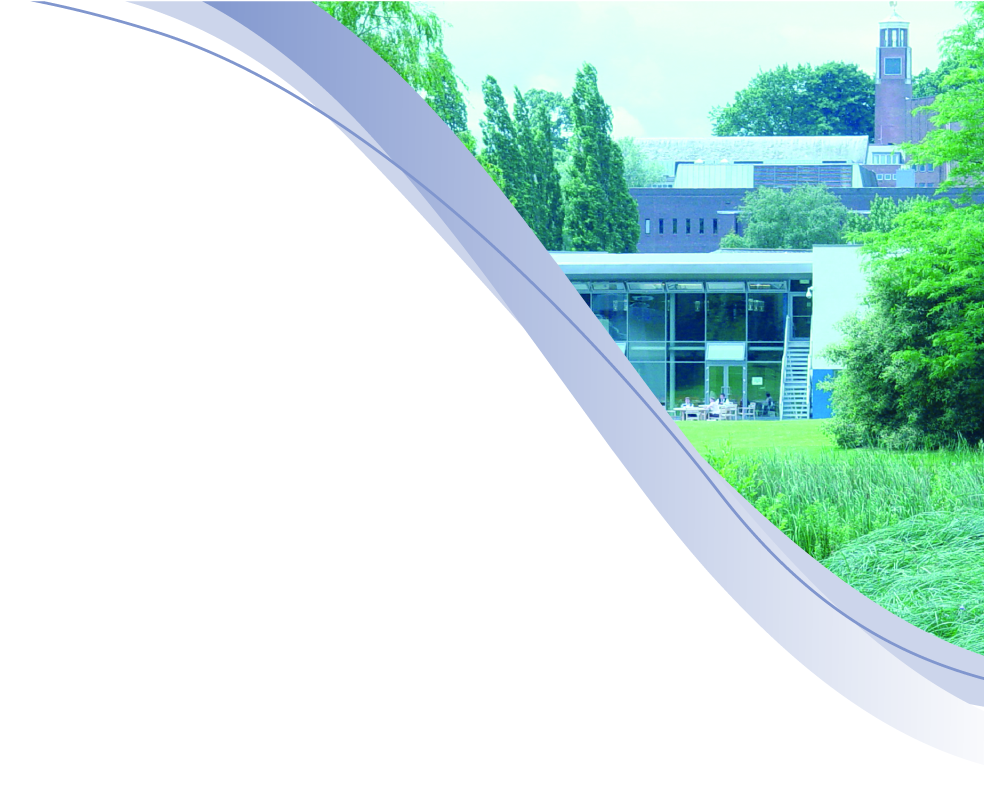 Version 10.02
Enhanced journal processing
Reengineered Accounts Payable Processing
Reengineered Reconciliations
Version 10.03
Reengineered Purchase Order Management
New Project Costing Module
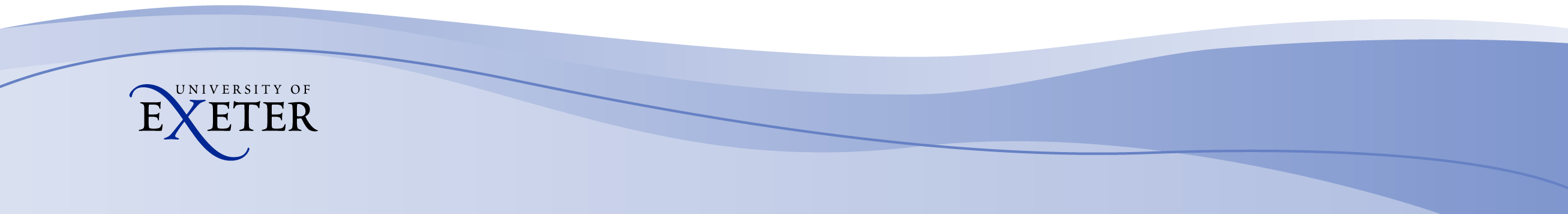 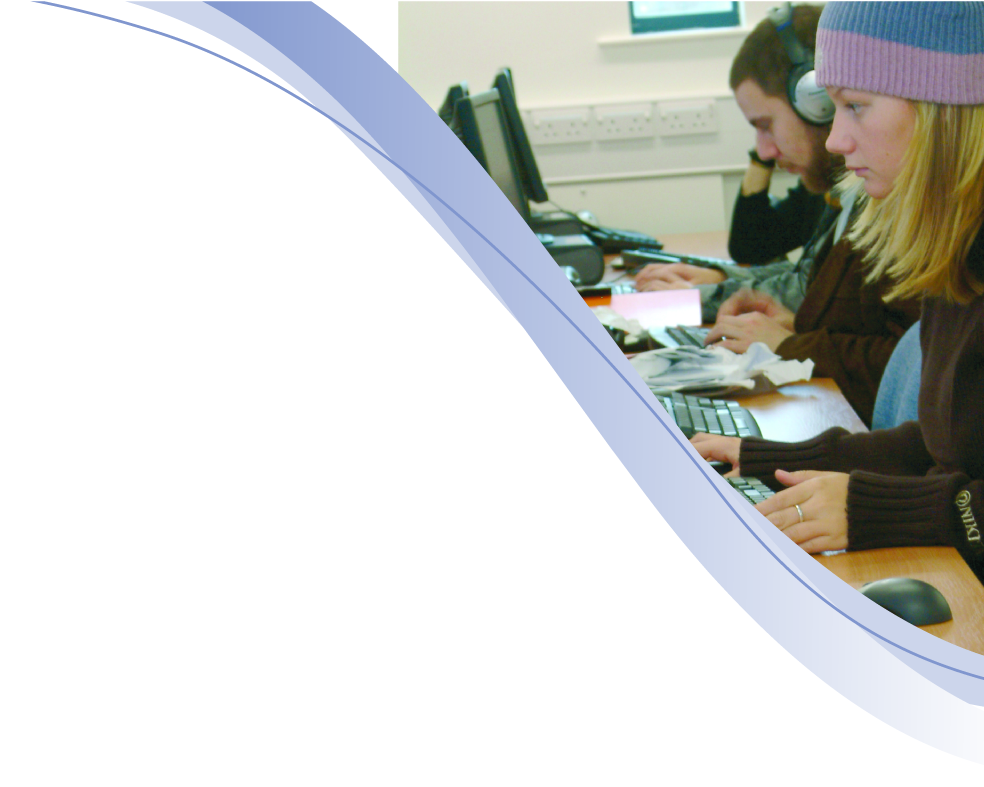 Version 10.04
Reengineered Accounts Receivable
 Reengineered Stock
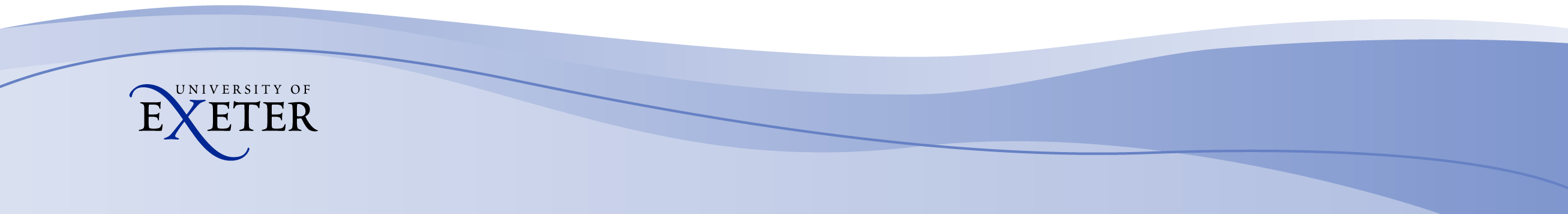 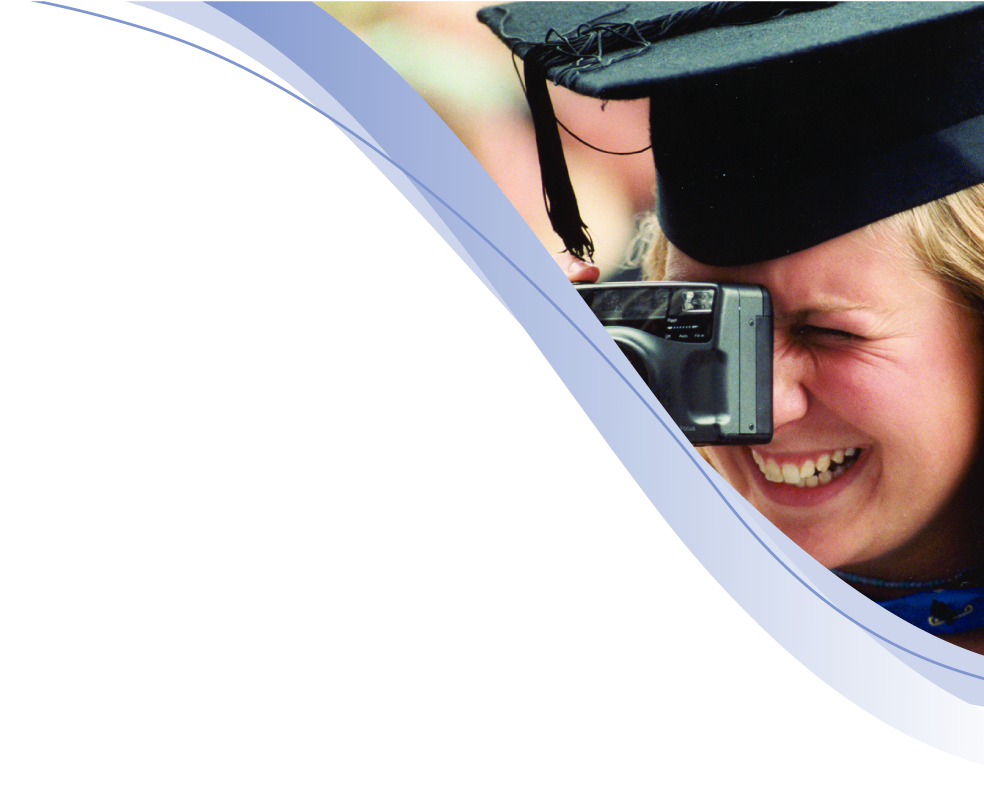 Management of Aptos system development
Aptos System Development Group
 Closer links with Capita and Bplan – test site
 Membership of Aptos User Group committee
 Road map for Aptos
 Corporate Systems Group
 Project Co-ordination Group
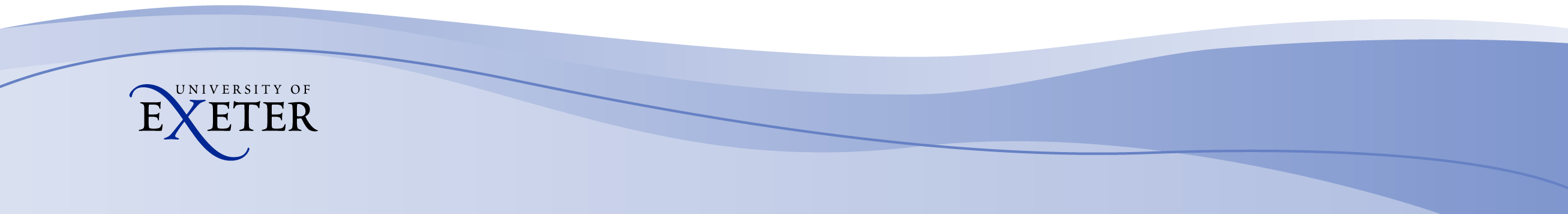 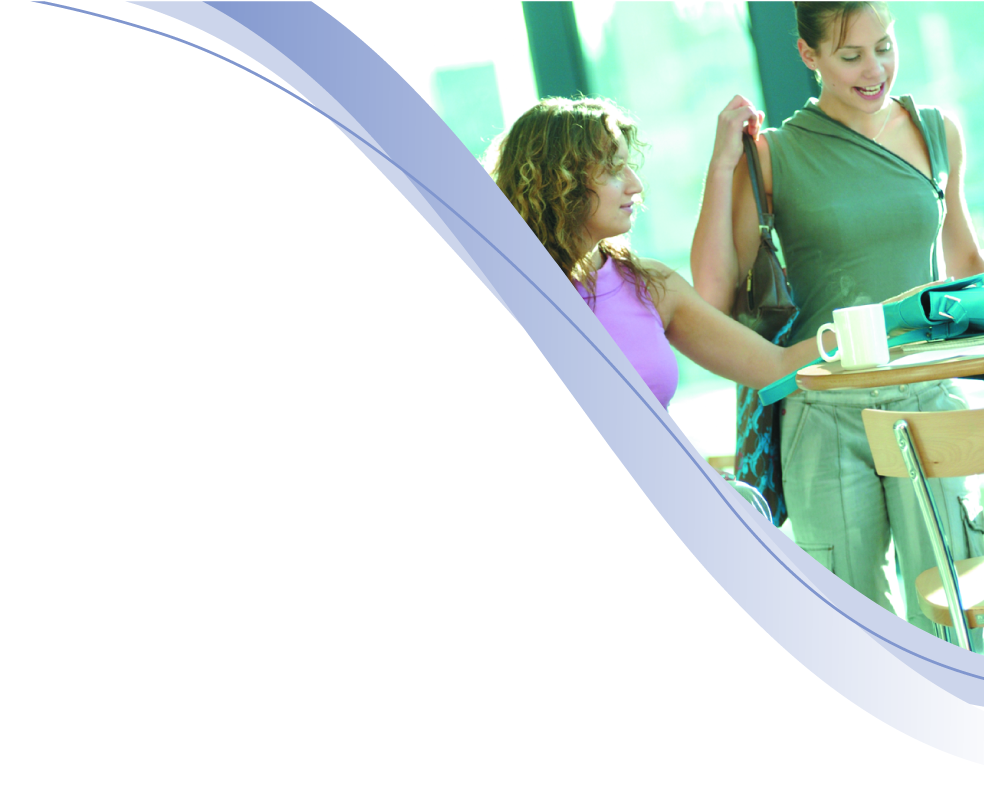 Questions
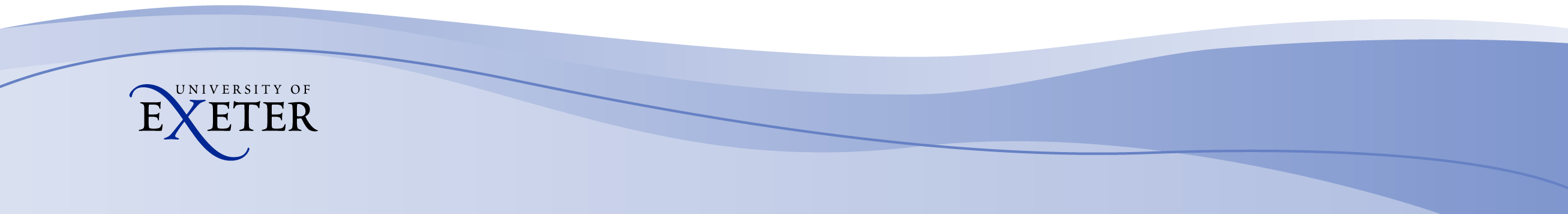 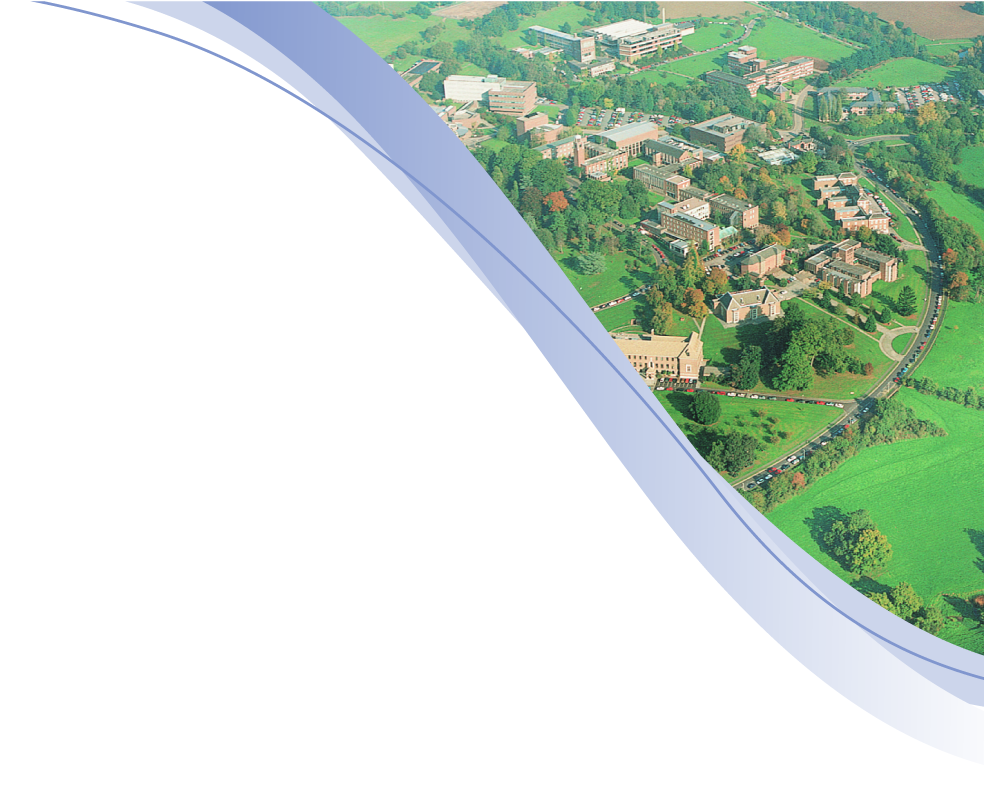 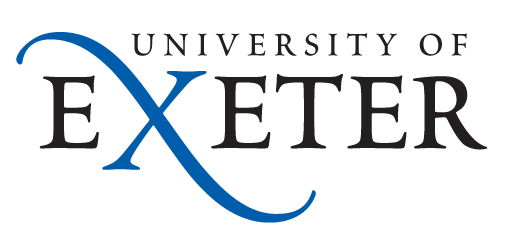 FASIG
New coding structure – year end
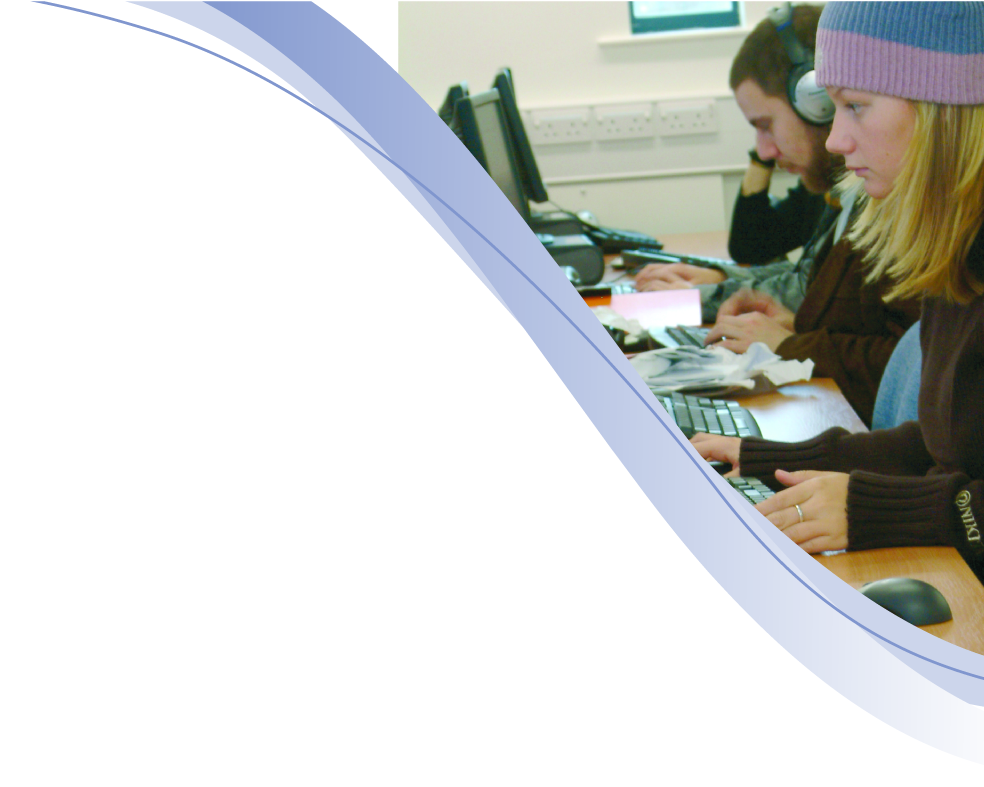 Year end – use of new coding structure
Individual budget unit accounts
 Consolidated financial accounts across all ledgers – MID/EAS
 TRAC – use of ACT1 and improved budget unit and subjective coding
 HESA – use of:
 ACT1
 SUBJ1
 ACT2
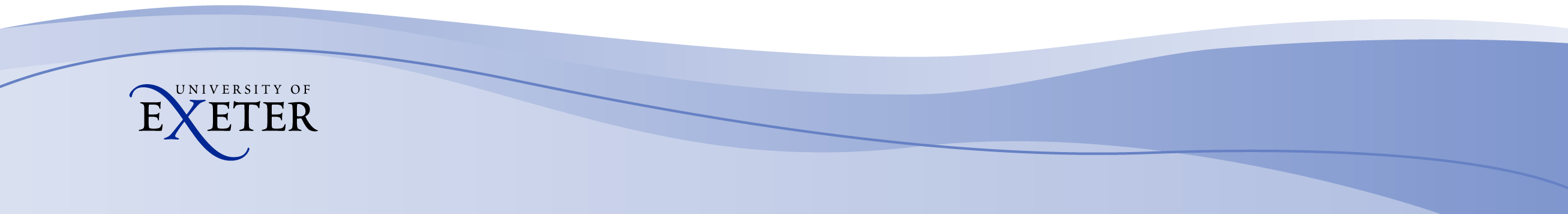